Gathered Around the Table
The Marist Way
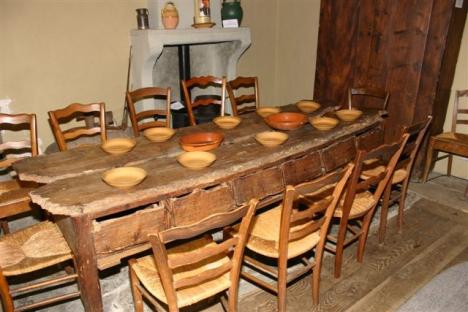 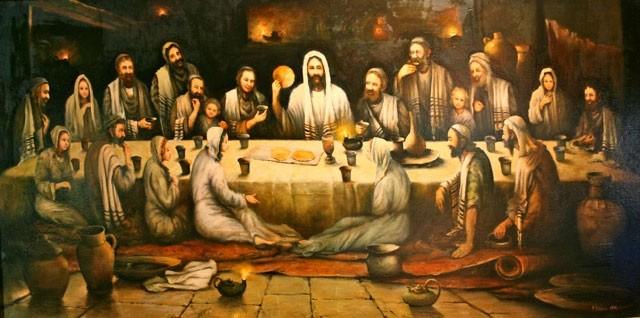 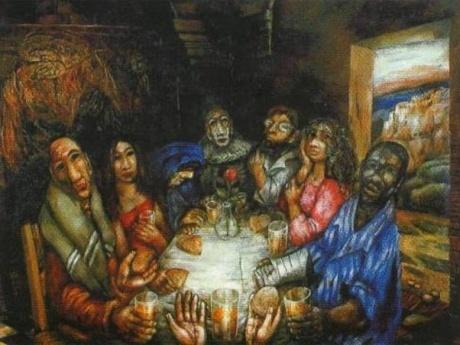 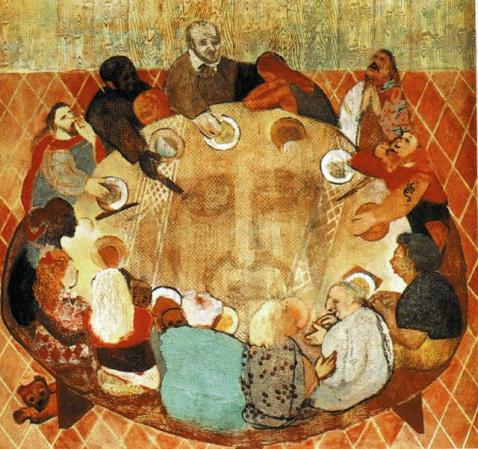